Extracting and Summarizing Information from Microblogs during Disasters
Niloy Ganguly
Department  of  CSE
IIT Kharagpur, India
Acknowledgment
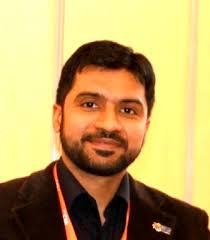 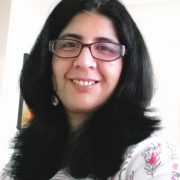 Muhammad Imran
Scientist
Social Computing
QCRI
Koustav Rudra
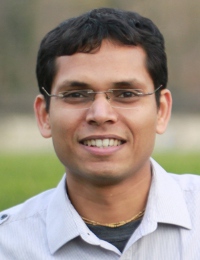 Kalika Bali
Researcher
Microsoft, India
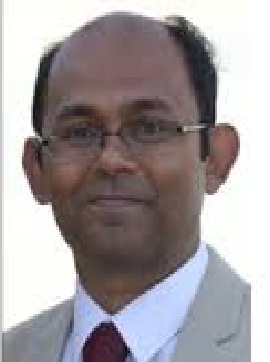 Pawan Goyal
Assistant Professor
IIT Kharagpur
Prasenjit Mitra
Professor
Penn State
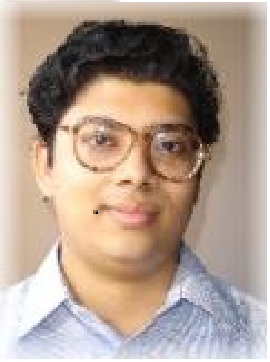 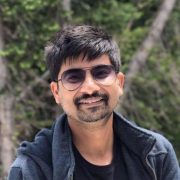 Monojit Choudhury
Researcher
Microsoft, India
Saptarshi Ghosh
Assistant Professor
IIT Kharagpur
CIKM, 15, HIPC 16, EMNLP 17 SIGIR 18, TrascCSS 18 Tweb 18
Use of Twitter during calamities
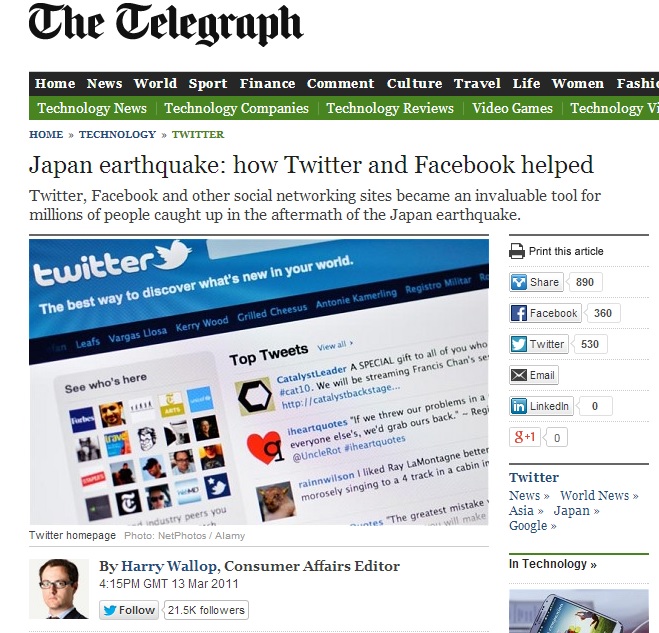 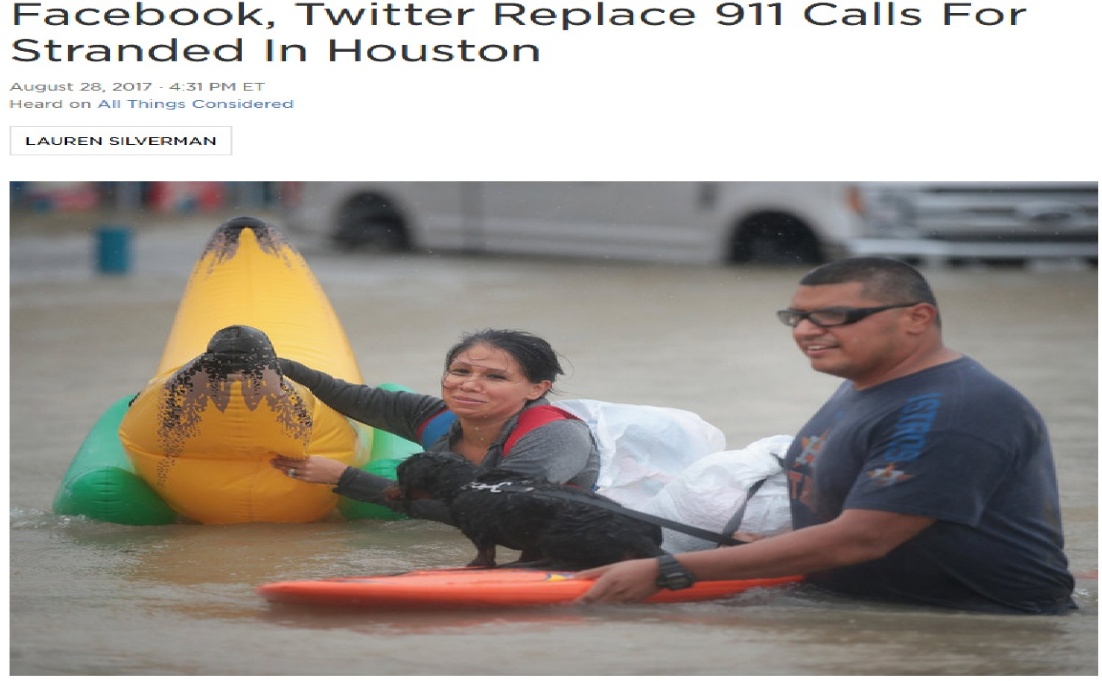 Broad Objective: Improve utilization of OSNs (Twitter) in the post-disaster scenario, through retrieval of useful information.
Sample Tweets
Objective
Impersonal
Assertive
Subjective 
Personal
Opinionated
Emotion
Information Content of SA Tweets
Infrastructure damage
Missing/ trapped people
Injured/ dead people
Shelter and service
…
Information Content of NSA Tweets
Opinion
Sentiment
Event Analysis
Communal (Attacking Religious communities)
…
Sample Tweets
5-6% mixed tweets
Fragmentation
Focus on end-markers (!, ?, .)
Separate SA/NSA components
Talk Overview
To identify situational tweets and summarize information during crises [Extending the framework to regional languages]
To identify sub-events and summarize information at diﬀerent levels of granularity [Satisfying needs of different stakeholders]
To generate abstractive summaries during disaster
To analyze non-situational tweets [Characterizing and countering communal tweets]
Situational tweets
Classification
Humanitarian Category Detection
Tweet 
Stream
Sub-event Identification
Real-Time Summarization
Fragmentation
Classification
Handling fast changing actionable information
Non-situational tweets
Analyzing Communal tweet
Classification
A simple approach is to use vocabulary of the event to develop a classifier [Verma 2011]
Problem: It will become an event dependent classifier i.e. we can’t use it over other kinds of events
Challenge: To develop a classifier which can capture features which remain same across different disaster events
Observation: People follow certain traits in posting different kinds of tweets
Those features/signals can be captured to develop an event independent classifier
S. Verma, S. Vieweg, W. J. Corvey, L. Palen, J. H. Martin, M. Palmer, A. Schram, and K. M. Anderson. Natural Language Processing to the Rescue? Extracting “Situational Awareness” Tweets During Mass Emergency. In Proc. AAAI ICWSM, 2011
Classification: proposed features
Dataset
Events considered:
School Shooting in Sandy Hook elementary school (SHshoot)
Typhoon Hagupit in Philippines (THagupit)
Two bomb blasts in Hyderabad, India (HDblast)
Devastating floods and landslides in Uttarakhand, India (UFlood)

Tweets collected on keyword-based matching
Consider 5000 English tweets in chronological order
Future events:
Earthquake in Nepal and parts of India (NEquake)
Harda train derailment (HDerail)
Classification results: Experimental settings
Gold standard
Random sampling of 1000 tweets
Three annotators independently annotate these tweets 
Majority verdict is taken for determining the class of tweets(unanimous agreement in 82% cases)
~500 SA and NSA tweets per event
Performance evaluation
In-domain accuracy: train and test over same disaster event
Cross-domain accuracy: train and test events are different
Baseline [Bag of Words (BOW)]
Frequency of unigrams
Frequency of bigrams
POS tags
Count of subjective words
Presence of personal pronouns
Classification results
Result
Proposed features perform better for cross-domain scenario
Cover 30% more situational tweets compared to BOW model in cross-domain setting 
Fragmentation phase helps to improve accuracy ~4-5%
Situational tweets
Classification
Humanitarian Category Detection
Tweet 
Stream
Sub-event Identification
Real-Time Summarization
Fragmentation
Classification
Handling fast changing actionable information
Non-situational tweets
Analyzing Communal tweet
Summarizing situational updates
Some particular types of words play an important role in disaster
Consider specific types of terms (Content words)
Numerals (number of casualties, helpline nos.)
Nouns (names of places, important context words like people, hospital)
Main Verbs (killed, injured, stranded etc.)
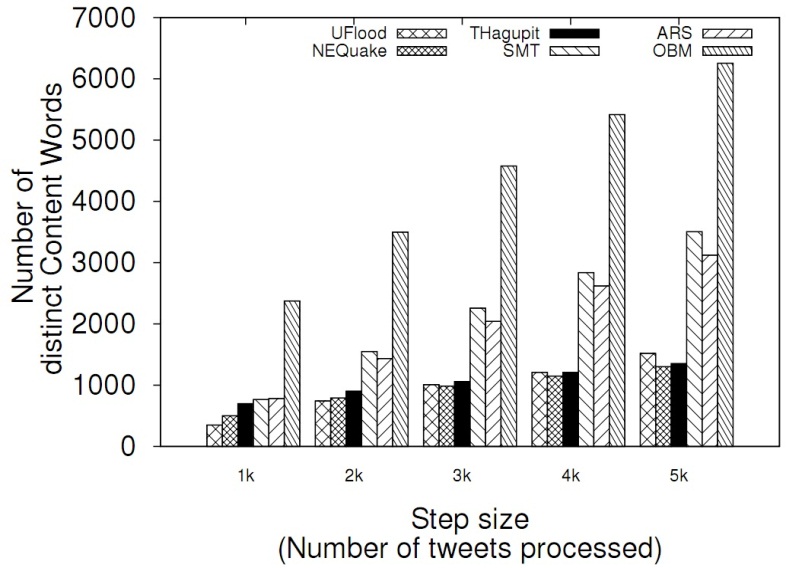 Objective:
maximize the coverage of these content words in final summary
Summarizing situational updates
ILP based solution
xi, yj binary variable
xi tweet indicator, yj content word indicator
Score(j) = tf-idf score
max(∑i=1…n xi + ∑j=1…m Score(j).yj)
Constraints
∑i=1…n xi * Length(i) ≤ L
Length(i) = number of words in tweet i
L = required summary word length limit
∑i ∈ Tj xi ≥ yj    j = [1 … m]
Tj = set of tweets containing content word j
yj=1=> at least one tweet covering yj is picked
∑j ∈ Ci yj ≥ | Ci | * xi   
i = [1 … n]
Ci = set of content words present in tweet i
xi=1=> all content words in tweet i are selected
Summarization results: Experimental settings
Baselines
NAVTS: Focus only on specific pos-tags --- noun, adjective and verbs [Socialcom 2013 (Khan et al)]
Sumblr: Real-time cluster-based tweet stream summarization algorithm [SIGIR 2013 (Shou et al)]
APSAL: Affinity clustering based disaster tweet summarization technique [ACL 2015 (Kedzie et al)]
TSum4Act: Disaster specific summarization technique based on LDA, NER [PAKDD 2015 (Nguyen et al)]
Experimental setting
Summarize at two breakpoints at 2k, and 5k tweets
Generate a gold standard summary of 250 words at each breakpoint
Summarization results
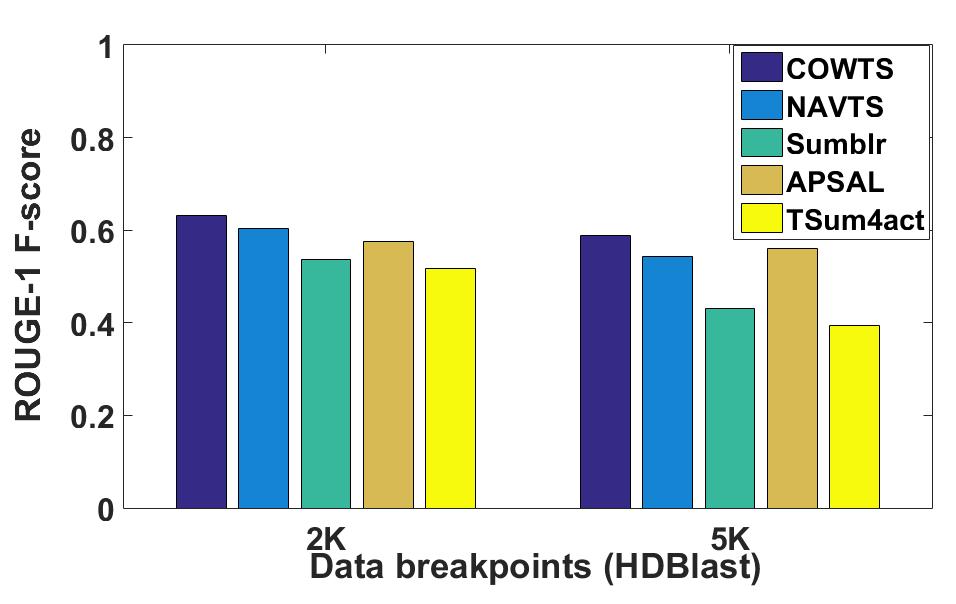 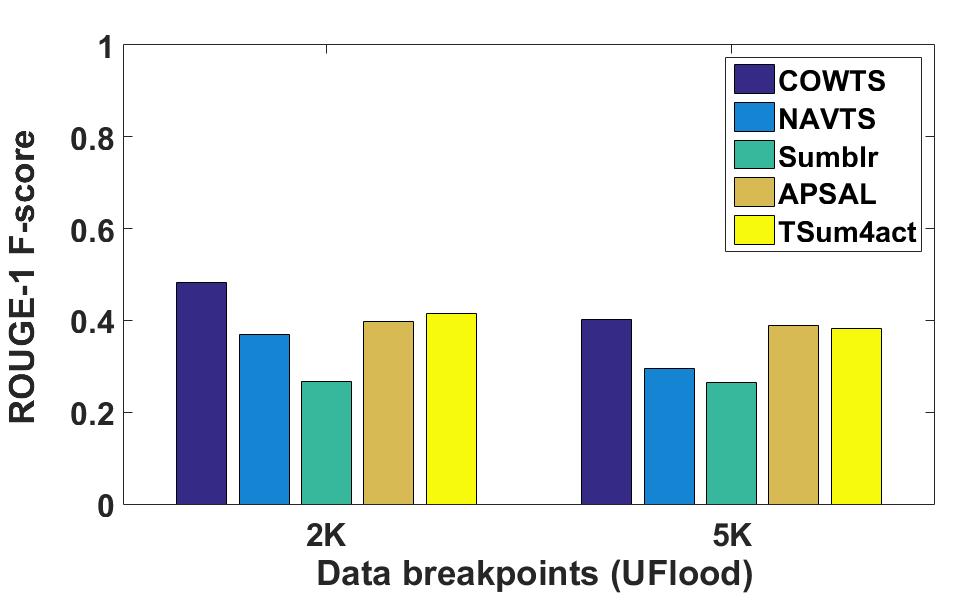 If number of clusters increases, determining importance of different clusters becomes difficult [Sumblr,TSum4act]
Salient-update resolves that issue through some supervised approach [APSAL]
Numerals play better role compared to adjectives [NAVTS] in disaster scenario [COWTS]
Classification step helps to improve the coverage of summarization step (10-12%)
Situational tweets
Classification
Humanitarian Category Detection
Tweet 
Stream
Sub-event Identification
Real-Time Summarization (Hindi)
Fragmentation
Classification (Hindi)
Handling fast changing actionable information
Non-situational tweets
Analyzing Communal tweet
Utility of Hindi Tweets
Hindi tweets can be useful in two ways
Contain new situational information not available in English tweets [Exclusive]
Contain same information but Hindi tweet was posted earlier [Earlier]
Consider distinct situational tweets posted in Hindi and English over same time span for NEquake and HDerail events
Classification results: Hindi Tweets
Gold standard
Random sampling of 500 tweets
Three annotators independently annotate these tweets 
Majority verdict is taken for determining the class of tweets(unanimous agreement in 87% cases)
281 and 120 SA tweets for NEquake and HDerail events
Performance
Summarization results: Hindi Tweet
Baselines
NAVTS
Sumblr
APSAL
Observations and Roadmap
Low level lexical features are helpful for classification
Content words are helpful for summarization
Situational information consists of humanitarian categories like ‘infrastructure’, ‘missing’, ‘shelter’ etc. [Natural disasters]
Each of these categories contains information from multiple dimensions. [Infrastructure --- ‘road block’, ‘building damage’, ‘airport operations’]
Publications
Koustav Rudra, Subham Ghosh, Pawan Goyal, Niloy Ganguly, and Saptarshi Ghosh. 2015. Extracting Situational Information from Microblogs during Disaster Events: A Classiﬁcation-Summarization Approach. In Proc. ACM CIKM.
Koustav Rudra, Niloy Ganguly, Pawan Goyal, and Saptarshi Ghosh. Extracting and Summarizing Situational Information from the Twitter Social Media during Disasters. ACM TWEB, 2018.
Situational tweets
Classification
Humanitarian Category Detection
Tweet 
Stream
Sub-event Identification
Real-Time Summarization
Fragmentation
Classification
Handling fast changing actionable information
Non-situational tweets
Analyzing Communal tweet
Humanitarian Category Detection
Situational tweets contain various sort of information
Infrastructure and utilities
Injured or dead people
Missing, trapped, or found people
Displaced people
Shelter and supplies
Caution and advice
Volunteer or professional services
Animal management
Unigrams, bigrams, numerals, hashtags, verbnet etc. used as features [AIDR framework]
Sub-event detection and Summarization can be performed over individual classes
Muhammad Imran, Carlos Castillo, Ji Lucas, Patrick Meier, and Sarah Vieweg. AIDR: Artiﬁcial intelligence for disaster response. In Proceedings of the companion publication of the 23rd international conference on World wide web companion, pages 159–162, 2014.
[Speaker Notes: UN OCHA]
Situational tweets
Classification
Humanitarian Category Detection
Tweet 
Stream
Sub-event Identification
Real-Time Summarization
Fragmentation
Classification
Handling fast changing actionable information
Non-situational tweets
Analyzing Communal tweet
Dataset
Nepal Earthquake [25th – 27th April, 2015]
Infrastructure damage
Missing or trapped people
Shelter and supplies
Volunteer service
Typhoon Hagupit [6th – 8th December, 2014]
Infrastructure damage
Caution and advice
Displaced people
Volunteer service
Pakistan Flood [7th-8th September, 2014]
Infrastructure damage
Missing or Trapped people
Volunteer service
12 instances
12 instances
6 instances
Sub-event identification
Objective: to capture small-scale sub-events such as ‘power outage’, ‘bridge closure’ etc.
sub-event as a combination of a noun and a verb where noun represents a concept and verb represents an event
Noun-Verb association
	
According to China media buildings toppled in Tibet
Sub-event identification
Ranking sub-events
Compute Szymkiewicz-Simpson overlap score between noun(N) and verb(E).
Score(N,E) = |X∩Y|/min(|X|,|Y|), X : set of tweets containing N, Y: set of tweets containing E
Problem
Does not discriminate between heavily and rarely occurring sub-events
Discounting factor [Pantel 2002]
Δ(N,E) = |X∩Y|/(1 + |X∩Y|)  * min(|X|,|Y|)/(1 + min(|X|,|Y|))
Weight(N,E) = Score(N,E) * Δ(N,E)
Patrick Pantel and Dekang Lin. Discovering word senses from text. In Proc. ACM SIGKDD, pages 613–619, 2002.
Sub-event results
Baselines
COS-clustering [Abhik 2013] 
SOM-clustering [Pohl 2015] 
LDA-clustering [Blei 2003]
BTM-clustering [Yan 2013]
Performance evaluation
Evaluation using crowdsourcing [CrowdFlower]
Evaluation using gold standard sub-events (formed as noun-verb pairs)
Evaluation using crowdsourcing
Which of the five methods identifies least number of irrelevant sub-events? [A sub-event is irrelevant if it is a random selection of words/terms from tweets.] 

Which of the five methods identifies sub-events most useful for crisis responders to understand the situation/ take actions  in the disaster region?

Which of the five methods is able to provide a clear situational overview (through the identified sub-events) of the disaster situation stated above?
Sub-event results
Total 30 tasks
Each task is evaluated by 15 workers
Method which gets most votes is chosen as winner of a task
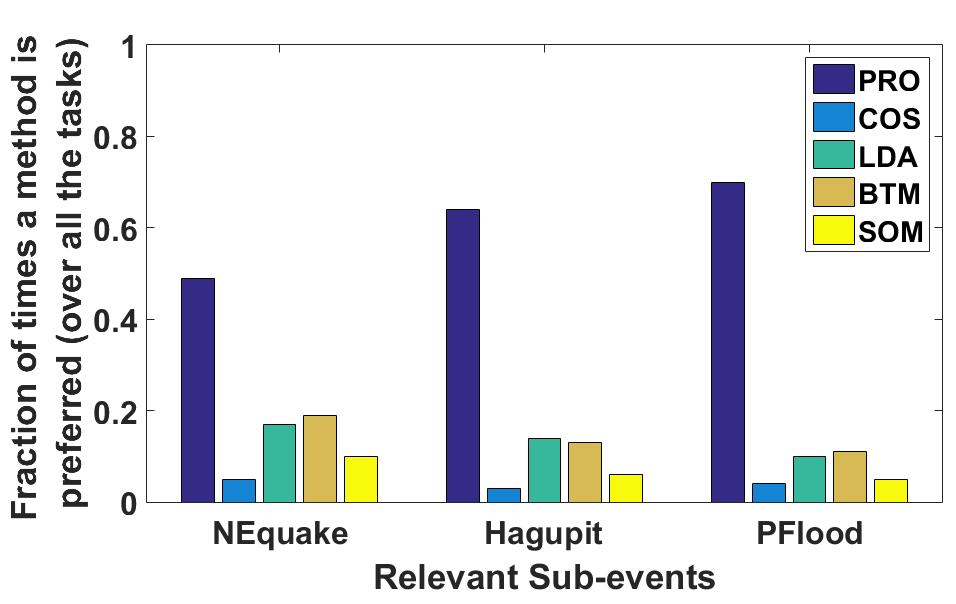 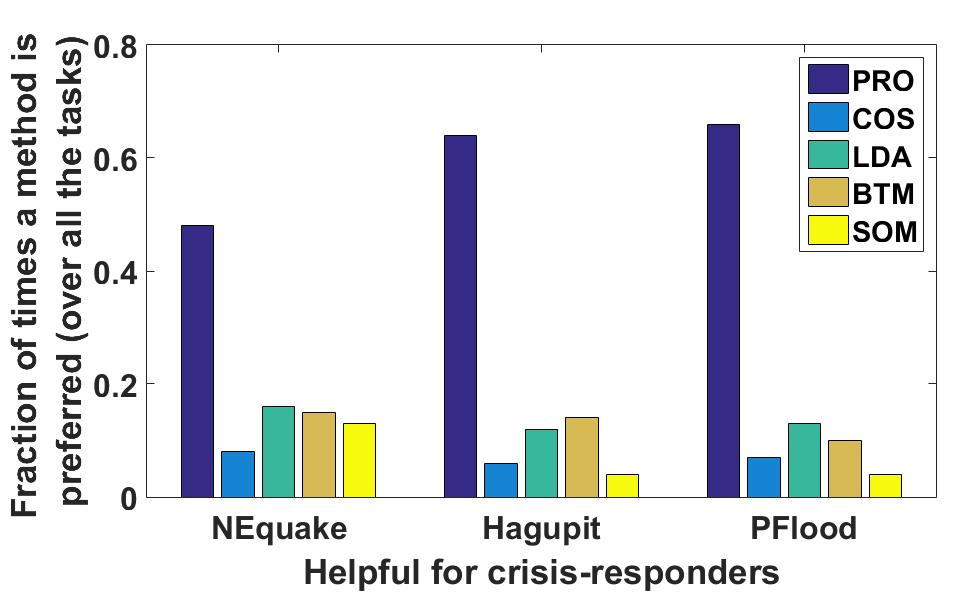 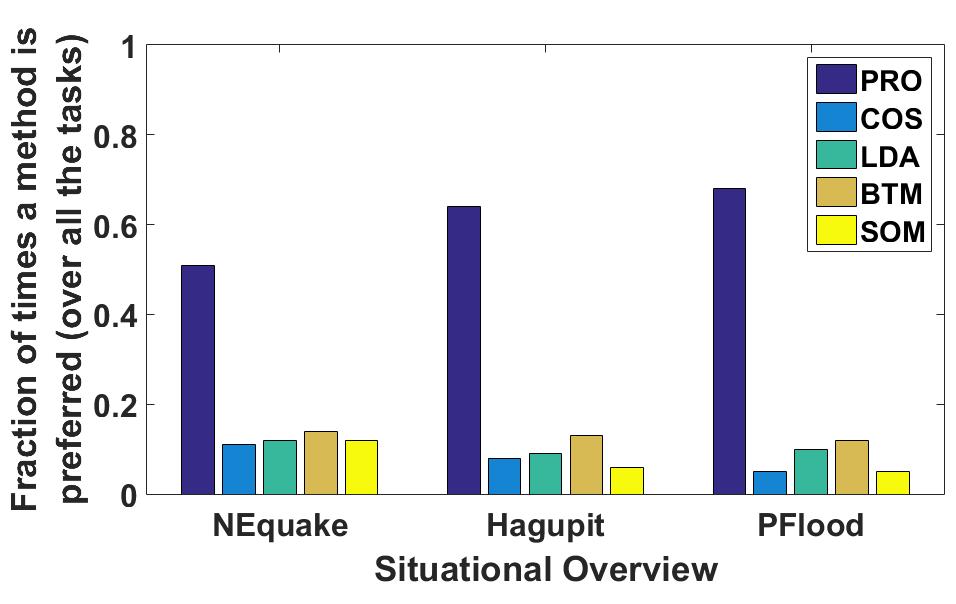 Evaluation using gold-standard sub-events
NEquake
Hagupit
PFlood
Situational tweets
Classification
Humanitarian Category Detection
Tweet 
Stream
Sub-event Identification
Real-Time Perspective based Summarization
Fragmentation
Classification
Handling fast changing actionable information
Non-situational tweets
Analyzing Communal tweet
Perspective based summarization
Parameters
Content words: Nouns, numerals, verbs, locations
Sub-events: Noun-Verb pairs
Humanitarian Category information (CL(i))

Objective
maximize the coverage of these content words, sub-events in final summary
Perspective based summarization: Model
ILP based solution
max(λ1∑i=1…n ICL(CL(i)).xi + λ2 ∑j=1…m Cscore(j).yj
+ λ3∑k=1…p Sscore(k).zk)
xi, yj , zk binary variable
xi tweet indicator, yj content word, zk sub-event indicator
Cscore(j) = tf-idf score 
Sscore(k) = Sub-event weight 
λ1, λ2, λ3 tuning parameter [λ1 + λ2 + λ3] = 1
Constraints
Length(i) = number of words in tweet i
L = required summary word length limit
∑i=1…n xi * Length(i) ≤ L
∑i ∈ Tj xi ≥ yj    j = [1 … m]
Tj = set of tweets containing content word j
yj=1=> at least one tweet covering yj is picked
∑j ∈ Ci yj ≥ | Ci | * xi   i = [1 … n]
Ci = set of content words present in tweet i
xi=1=> all content words in tweet i are selected
∑i ∈ TCLa xi ≥ δ    a = [1 … q]
q = total number of categories
TCLa  = set of tweets present in category a
Select at least δ tweets from each category
Perspective based summarization: Use-cases
High level summarization
Set importance of each class
Provide uniform weight to each class
Humanitarian category specific summarization
Importance of focused category is 1, others 0
Missing person summarization
Importance of missing class is 1
Content words – name, relation
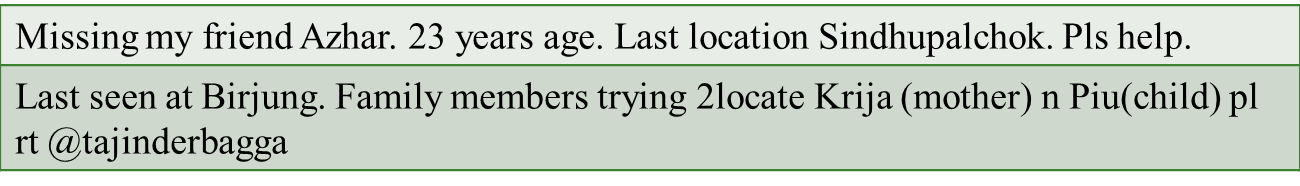 Sample summary
All ﬂights canceled as airport closes down after quake.
Reporter Kathmandu airport closed following 6.7 aftershock no planes allowed to land.  
Kathmandu airport reopened. 
Nepal quake photos show historic buildings reduced to rubble as survivor search continues. 
Death toll in the earthquake in Nepal exceeded 2 thousand people
Summarization results
Baselines
COWTS: Real-time disaster specific ILP based summarization algorithm
APSAL: Affinity clustering based disaster tweet summarization technique [ACL 2015]
TSum4act: Disaster specific summarization technique based on LDA, NER [PAKDD 2015]
Experimental setting
Summarize at category / high level
Generate a gold standard summary of 200 words for each day and each category [category level]
Generate gold standard summary of 200 words for each day [High level]
Evaluation
Evaluation using ground-truth summaries
Evaluation using Crowdsourcing
Summarization results: Category level
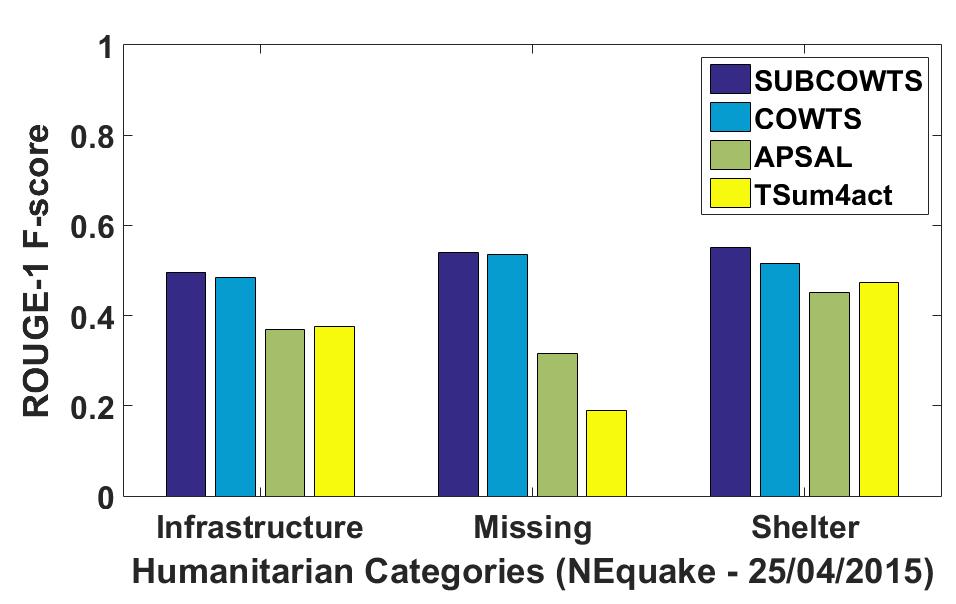 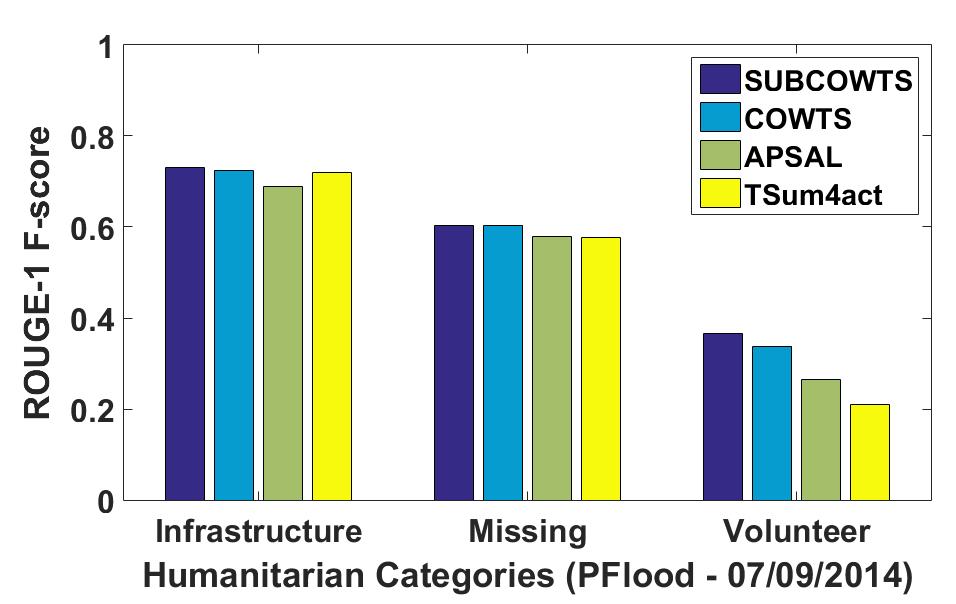 .
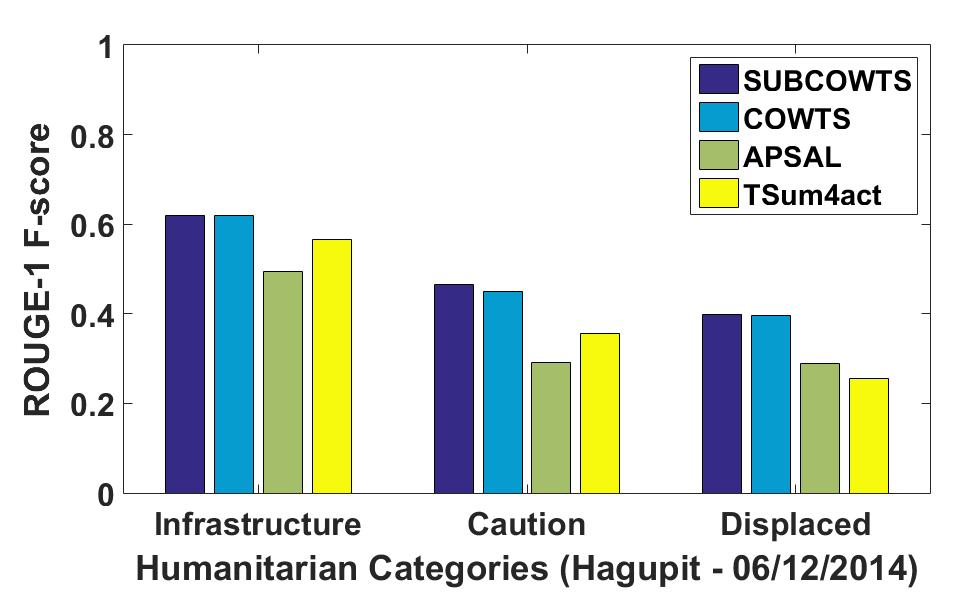 Sub-events play a key role in information coverage
Overall achieves 6-30% improvement
Summarization results: Category level
Evaluation using crowdsourcing
Overall, which method in your opinion has the best information coverage?
Overall, which method provides the most diverse information?
Overall, which summary helps you quickly understand and comprehend the situation?
Overall, do you prefer summaries with highlighted topics or without them?
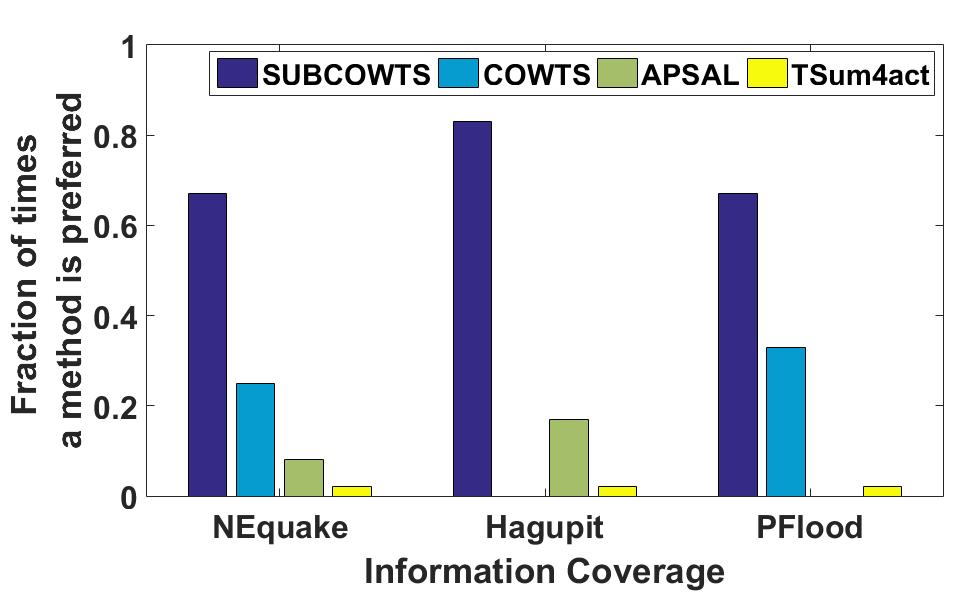 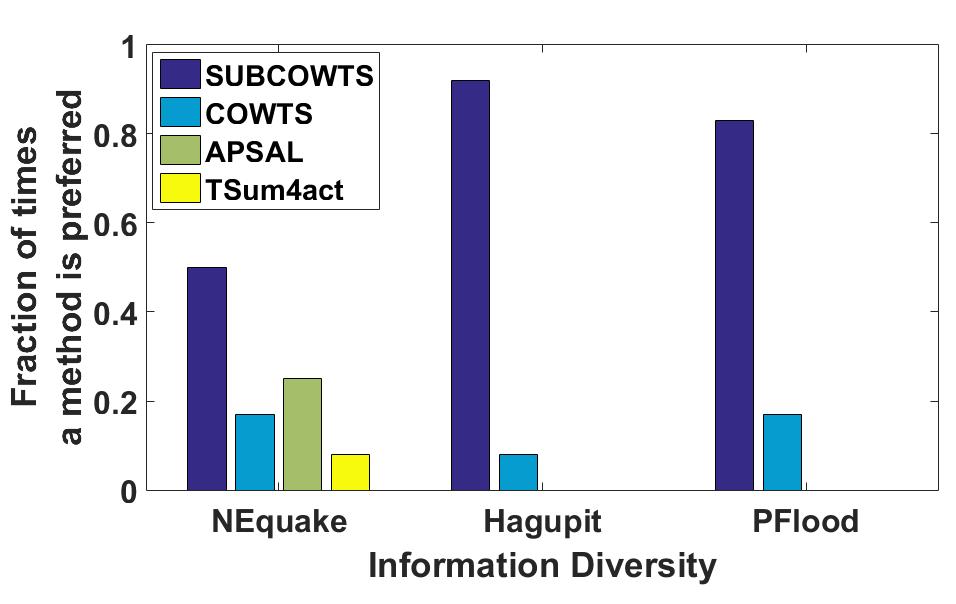 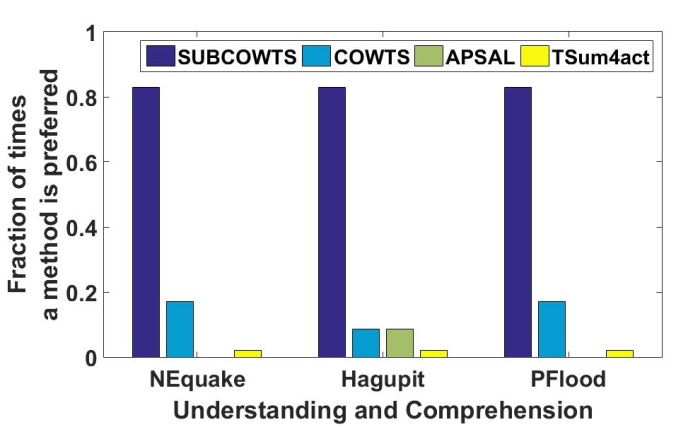 Highlighted sub-events help in the comprehension process [90% cases]
Summarization results: High level
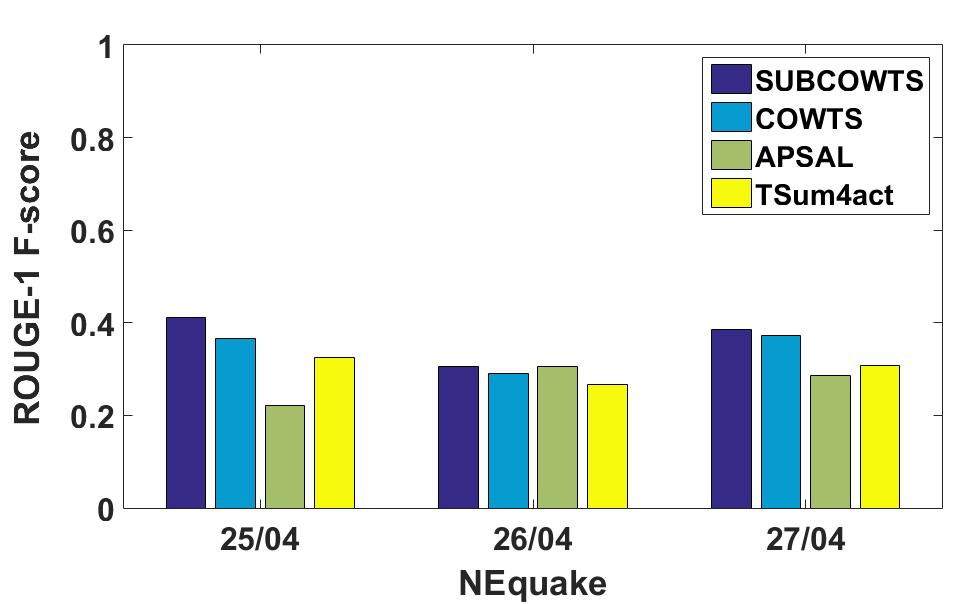 .
Classes, Sub-events play a key role in information coverage
Overall achieves 13-45% improvement
Humanitarian categories help in comprehension
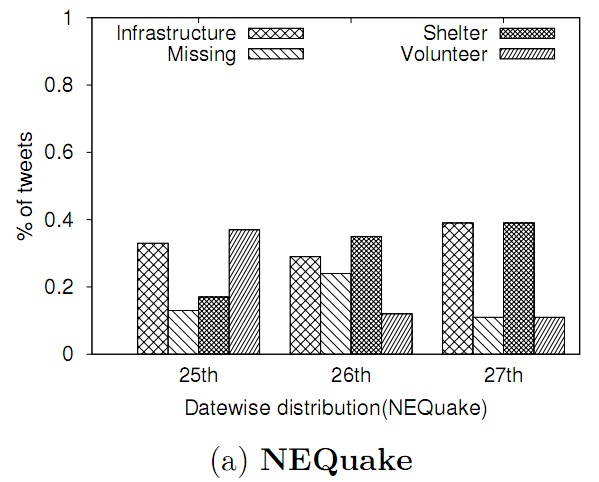 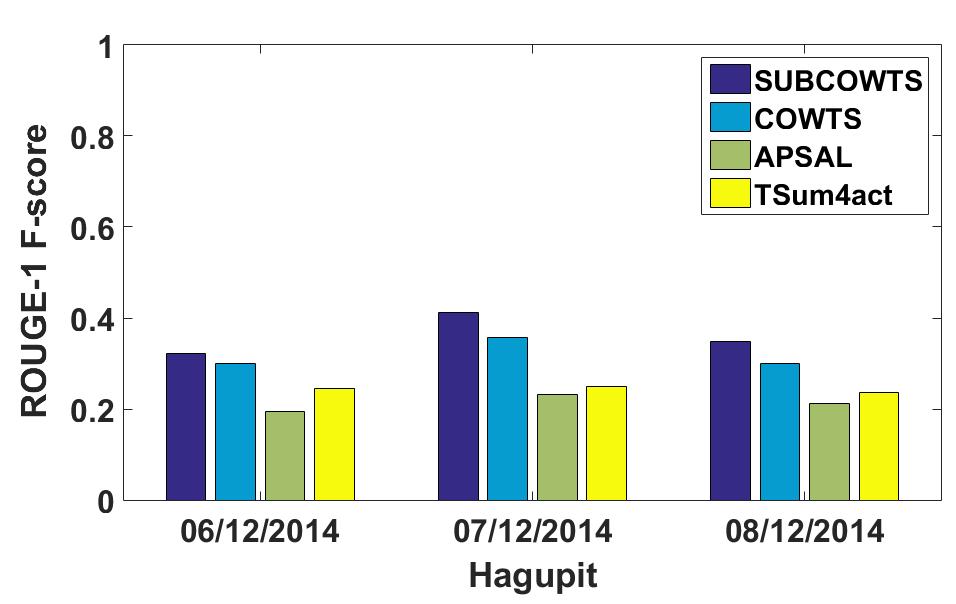 Importance of classes varies over day
Summarization results: Missing person
Ground-truth
NEquake --- 30 words (25th April), 305 words (26th April), 130 words (27th April)
PFlood --- 110 words (7th September), 80 words (8th September)
Performance (Recall score)
PFlood
NEquake
Problems
Spelling mistakes
Short hand expressions
Ex – My bro is missing
Observations and Roadmap
Noun-verb pair based sub-events are easy to comprehend
Small scale sub-events, Humanitarian categories are helpful for summarization
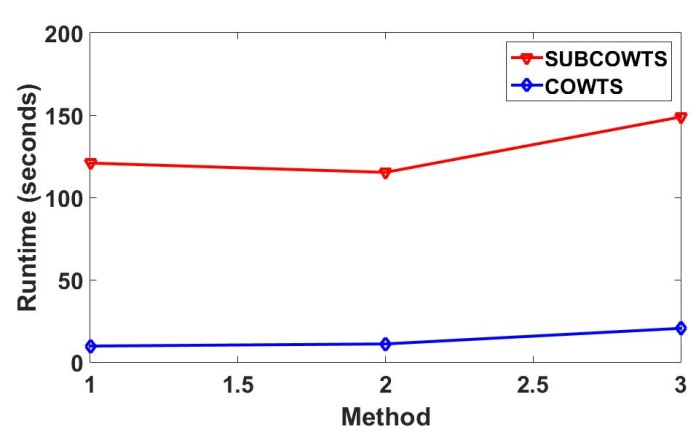 Sub-event detection is time consuming
Combine information from multiple tweets => Abstractive summarization
Publications
Koustav  Rudra,  Siddhartha  Banerjee,  Niloy  Ganguly,  Pawan  Goyal, Muhammad  Imran, Prasenjit Mitra. Summarizing Situational and Topical Information during Crises. The Fourth International Workshop  on  Social Web  for  Disaster  Management,  2016  (Colocated  with CIKM 2016) 
Koustav  Rudra,  Pawan Goyal, Niloy  Ganguly,  Prasenjit Mitra, Muhammad  Imran. Identifying sub-events and Summarizing information during Crisis. (SIGIR 2018)
Situational tweets
Classification
Humanitarian Category Detection
Tweet 
Stream
Sub-event Identification
Real-Time Abstractive Summarization
Fragmentation
Classification
Handling fast changing actionable information
Non-situational tweets
Analyzing Communal tweet
Objective
Reducing redundancies in final summary
Combining information from related tweets
​Dharara Tower  built in 1832  collapses in Kathmandu during earthquake. 
 Historic Dharara Tower Collapses in Kathmandu after 7.9 Earthquake. 



 Dharara tower  built in 1832  collapses in Kathmandu after 7.9 earthquake
Dharara Tower  built in 1832  collapses in Kathmandu during earthquake.
Historic Dharara Tower Collapses in Kathmandu after 7.9 Earthquake.
built|in
historic|dharara
dharara|tower
tower|built
in|1832
tower|collapses
1832|collapses
kathmandu|after
7.9|earthquake
after|7.9
collapses|in
in|kathmandu
during|earthquake
kathmandu|during
Summarization flowchart
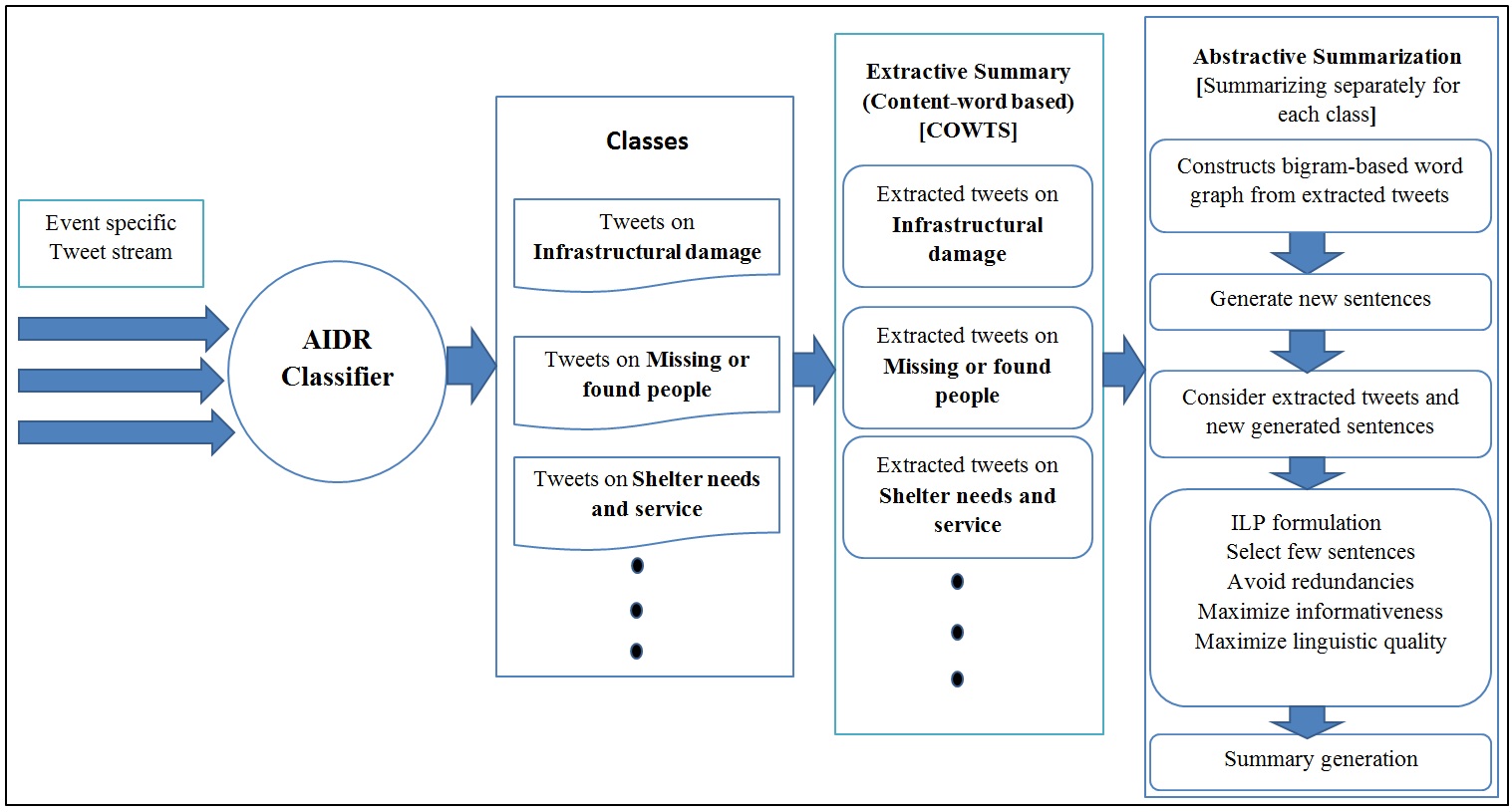 ILP based formulation
Parameters
Score of sentences/generated paths (I(s))
Textrank/ Centroid score [tweet-paths]
Machine confidence score [tweets]
Linguistic quality(LQ(s))
Trigram language model
LQ(s) = 1/(1-ll(w1,w2,…,wq))
ll(w1,w2,…,wq) = 1/Llog2∏qt =3 P(wt|wt-2wt-1)
ILP based solution
Model
max(∑i=1…n I(i).LQ(i).xi + ∑j=1…m Score(j). yj)
xi, yj binary variable
xi tweet / tweet-path indicator, yj content word indicator
Score(j) = tf-idf word of j
Constraints
∑i=1…n xi * Length(i) ≤ L
Length(i) = number of words in tweet i
L = required summary word length limit
Tj = set of tweets and paths where content word j is present
If yj is selected then at least one tweet covering that word is also selected
∑i ∈ Tj xi ≥ yj    j = [1 … m]
∑j ∈ Ci yj ≥ | Ci | * xi   i = [1 … n]
Ci = set of content words present in tweet and path i
xi=1=> all content words in tweet / path i are selected
Experimental Results
Baselines
COWTS: Real-time disaster specific ILP based summarization algorithm
APSAL: Affinity clustering based disaster tweet summarization technique [ACL 2015]
TSum4Act: Disaster specific summarization technique based on LDA, NER [PAKDD 2015]
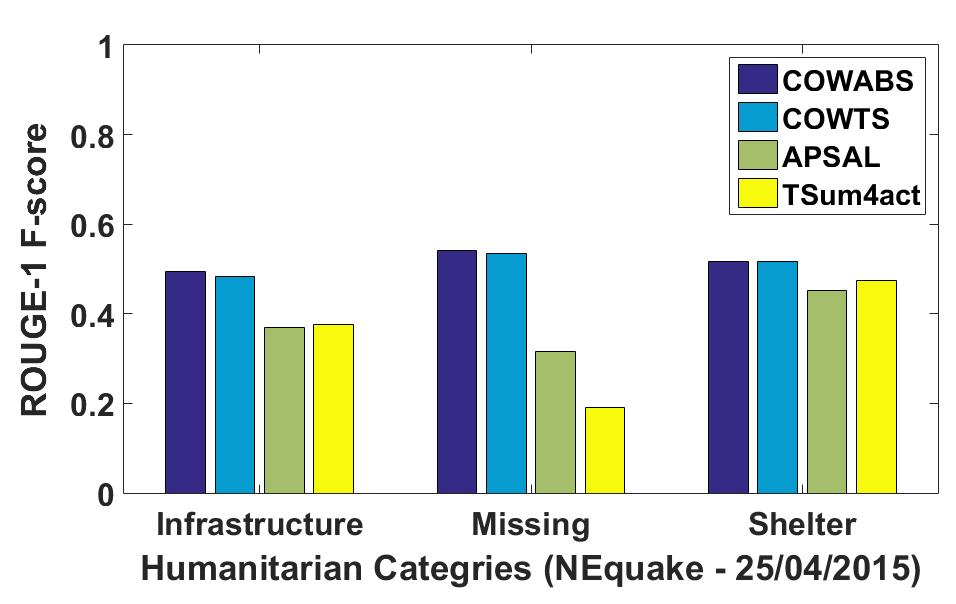 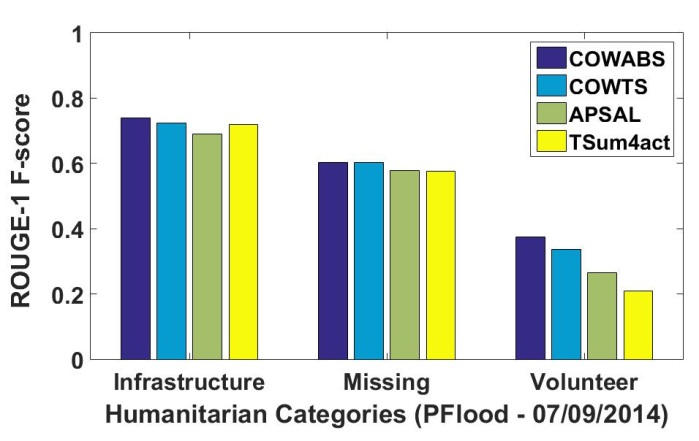 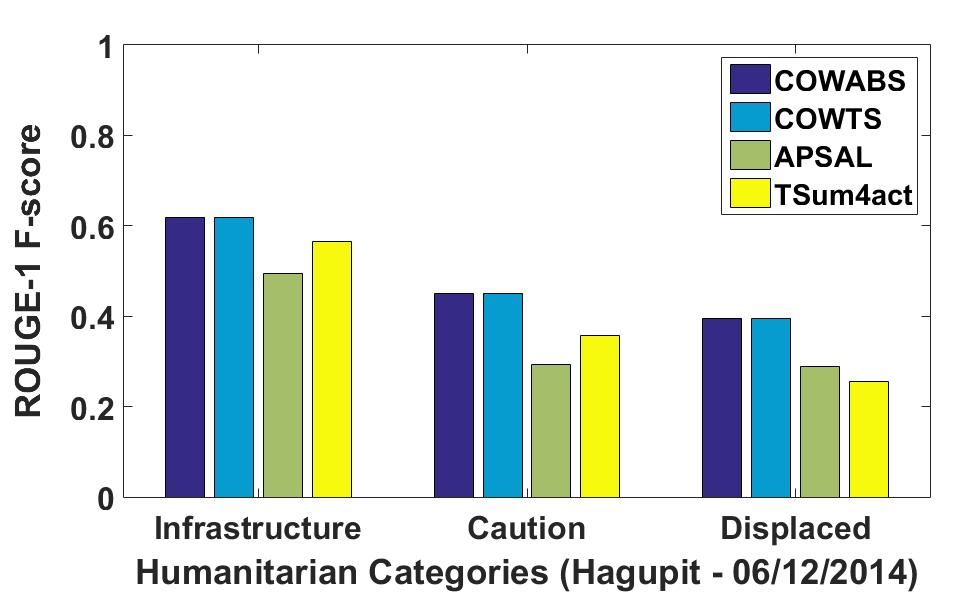 Better than APSAL and TSum4act in 87% and 90% cases
Improvement over COWTS by 1-2%
Running time increases linearly compared to COWTS
Publication
Koustav  Rudra,  Siddhartha  Banerjee,  Niloy  Ganguly,  Pawan  Goyal, Muhammad  Imran, Prasenjit Mitra. Summarizing Situational Tweets in Crisis Scenario. ACM Hypertext 2016
Situational tweets
Classification
Humanitarian Category Detection
Tweet 
Stream
Sub-event Identification
Real-Time Summarization
Fragmentation
Classification
Handling fast changing actionable information
Non-situational tweets
Analyzing Communal tweet
Frequently changing numerals
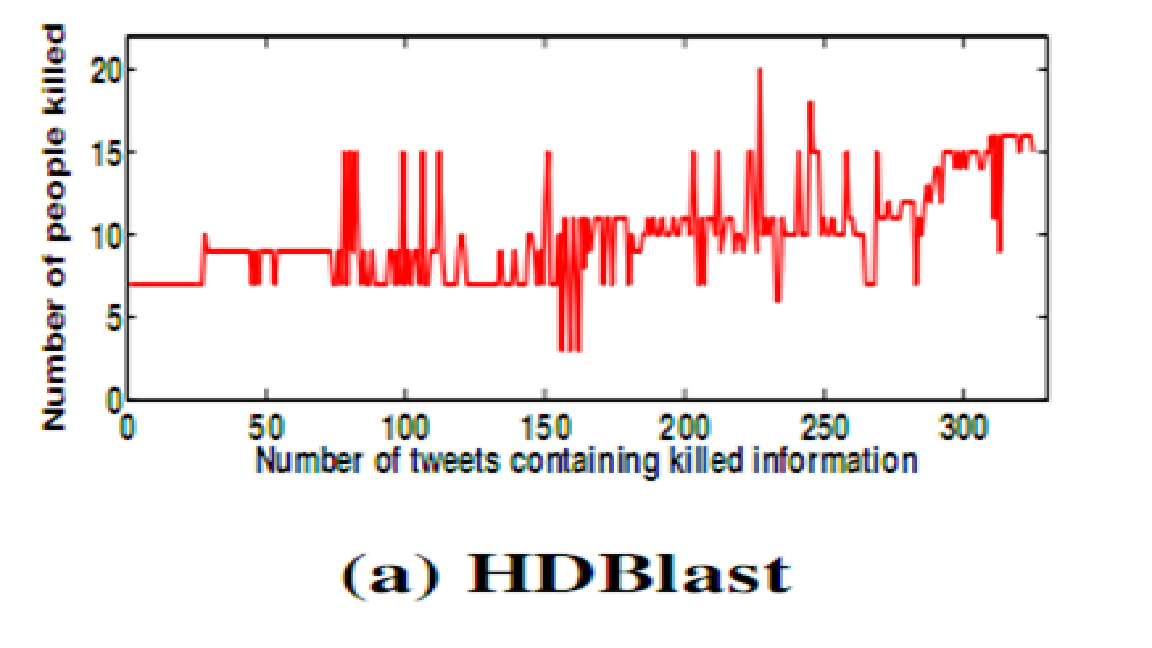 Information is not stable and also not monotonically increasing
Some of these information may be rumors!
Associating numerals with keywords
Consider particular main verbs like killed, injured, died etc.
Identify numerals directly modify the main verbs
Numerals modify the main verb through direct object
15 people killed 50 injured in Hyderabad blast
Killed is modified by 15 via people[direct object]
Problem: PM visits blasts sites in Hyderabad, three days after two powerful bombs killed
Killed is modified by bomb[direct object]
Numerals modify the main verb through direct object and that direct object is a living entity
Obtain 95% precision compared to three word based window approach (63%)
Situational tweets
Classification
Humanitarian Category Detection
Tweet 
Stream
Sub-event Identification
Real-Time Summarization
Fragmentation
Classification
Handling fast changing actionable information
Non-situational tweets
Analyzing Communal tweet
Communal tweets
Non-situational (Communal) tweets are posted in many languages ---
English
Devanagari
Romanized
Code-mixed
Yeh allah, hope everybody is safe.
I must say that in ch****n ko jinda goli mar dena chahiye.
Identifying communal tweets
A simple approach is to use vocabulary of the event to develop a classifier [Burnap 2015]






Past tweet history of users can be used to develop a classifier [Magdy 2016]
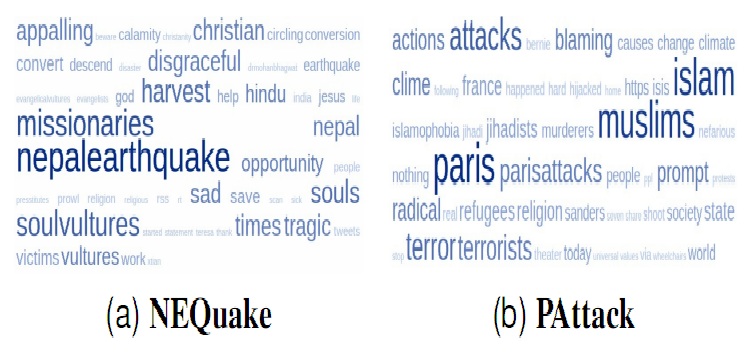 Observation: People follow certain traits in posting different kinds of tweets
Those features/signals can be captured to develop an event independent classifier
Peter Burnap and Matthew Leighton Williams. Cyber hate speech on twitter: An application of machine classiﬁcation and statistical modeling for policy and decision making. Policy and Internet, 7:223–242, 2015
Walid Magdy, Kareem Darwish, Norah Abokhodair, Afshin Rahimi, and Timothy Baldwin. # isisisnotislam or# deportallmuslims?: Predicting unspoken views. Web Science, pages 95–106. ACM, 2016
Classification of Communal tweets: Features
Proposed a rule based classifier: presence of any one of these features indicate communal tweet
Dataset
Gold standard
Random sampling of 4000 tweets
Three annotators independently annotate these tweets 
Majority verdict is taken for determining the class of tweets (unanimous agreement in 81% cases)
We obtain 247, 112, 203, 201, 152 communal tweets for five events respectively
Randomly sample same number of non-communal tweets from rest of the set
First three datasets used for training the classifier and learning the tweet pattern
Classification accuracy
Problem of the proposed approach:
If communal tweets are posted in a sarcastic way 
Terrorists hav no religion but they hav beard
Huh, its a Muslim behind California attack
Proposed Approach
Communal tweets: Popularity
Communal tweets are retweeted more compared to random non-situational tweets
Communal users: Classes
Initiators
Users who originally publish tweets on Twitter (Originator of a Tweet).
Propagators
Users who Retweet or copy other user's (initiators) tweets.
Who are involved?
Common users: having < 5000 followers
Popular users: having >= 10000 followers
Communal users: Topical interest
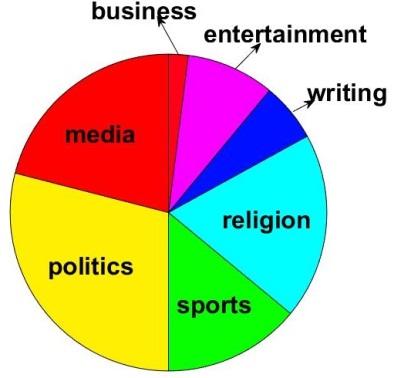 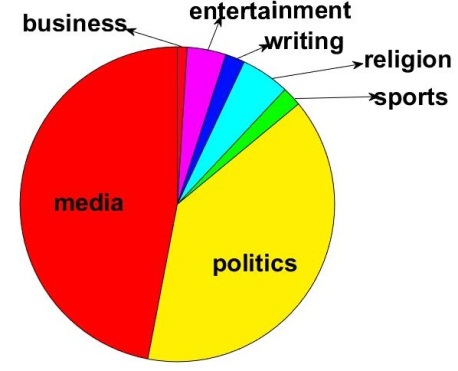 common
popular
Most frequent words in the bio
Communal users: Behaviour
Collect tweets of communal users over a period of 30 days
Vu[i] = 1, user u posted a communal tweet on d+i where  i = [-15,15]
Regularity score (ru) = ∑i = -1515  Vu[i]
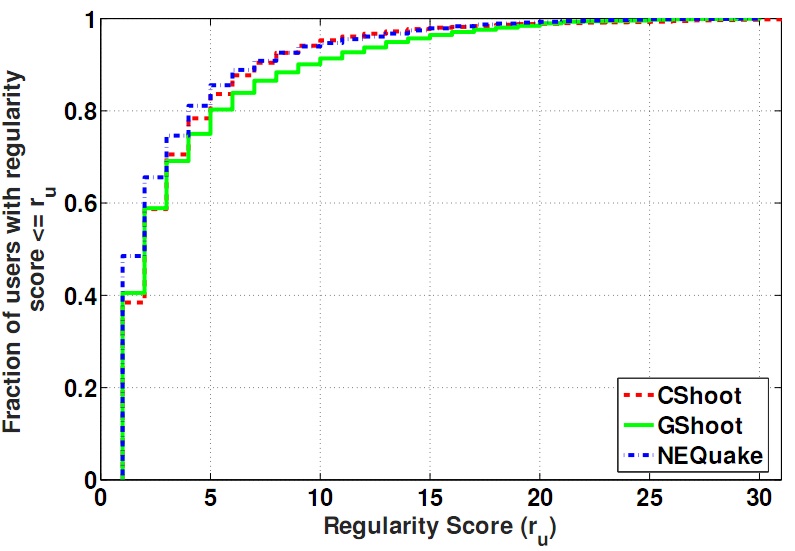 Around 10% users post communal tweets in regular fashion
Communal users: Interaction
DENSITY: Fraction of links present in the network
RECIPROCITY: Fraction of users who are mutual friends, i.e. both u->v & v->u are present
Communal users form a strong social connection among themselves
Countering communal tweets
Anti-communal tweets
Identification: Features
anti-communal hashtags – ‘#RespectAllReligion’, ‘#MuslimsAreNotTerrorist’, ‘#NothingToDoWithIslam’
Anti-communal collocations – `has no religion’, ‘terrorism defies religion’
Multiple religious terms – ‘WTF people are trying to save their life & this MORONs Tweeting Hindu christian muslim #earthquake #NepalEarthquake’
Evaluation
Annotate 2000 tweets / datasets
Obtain 196 anti-communal tweets
Baseline –  Bag-of-Words
	In-domain accuracy (0.75)
	Cross-domain accuracy (0.64)
Anti-communal tweets: Properties
Popularity of anti-communal tweets
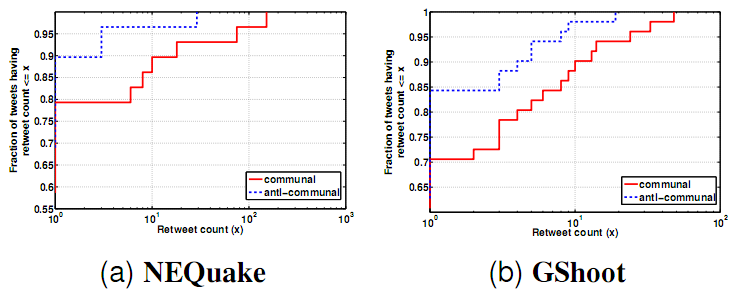 Challenges –
Promoting such contents
Interaction among communal and anti-communal contents
Anti-communal tweets are less popular compared to communal ones
Popularity distribution of users is same as communal tweets
Publications
Koustav  Rudra,  Ashish  Sharma,  Niloy  Ganguly,  Saptarshi  Ghosh.  Characterizing  communal microblogs during disaster events. ASONAM 2016 
Koustav  Rudra,  Ashish  Sharma,  Niloy  Ganguly,  Saptarshi  Ghosh.  Characterizing  and  Countering Communal Microblogs during Disaster Events. IEEE Transactions on Computational Social Systems, 2018
Conclusion
Low level lexical features can help in the identification of situational / communal tweets
Specific POS tags help in the summarization
Related noun-verb pairs represent sub-events in a comprehensible way
Vernacular languages (Hindi) provide useful information during crisis
Communal tweets are posted by common and popular users
Hindi tweets are preferred to express negative sentiments, slangs.
Anti-communal tweets provide an effective way to counter adverse effects of communal tweets
Future directions
Extending classification-summarization framework to regional languages
Developing Twitter specific NLP tools
Developing an exhaustive corpus / dictionary
Handling false information / rumours
Handling epidemics 
Incorporating importance of Humanitarian categories
Extracting information from other social medias
Promoting anti-communal tweets
CNeRG, CSE Dept, IIT Kharagpur
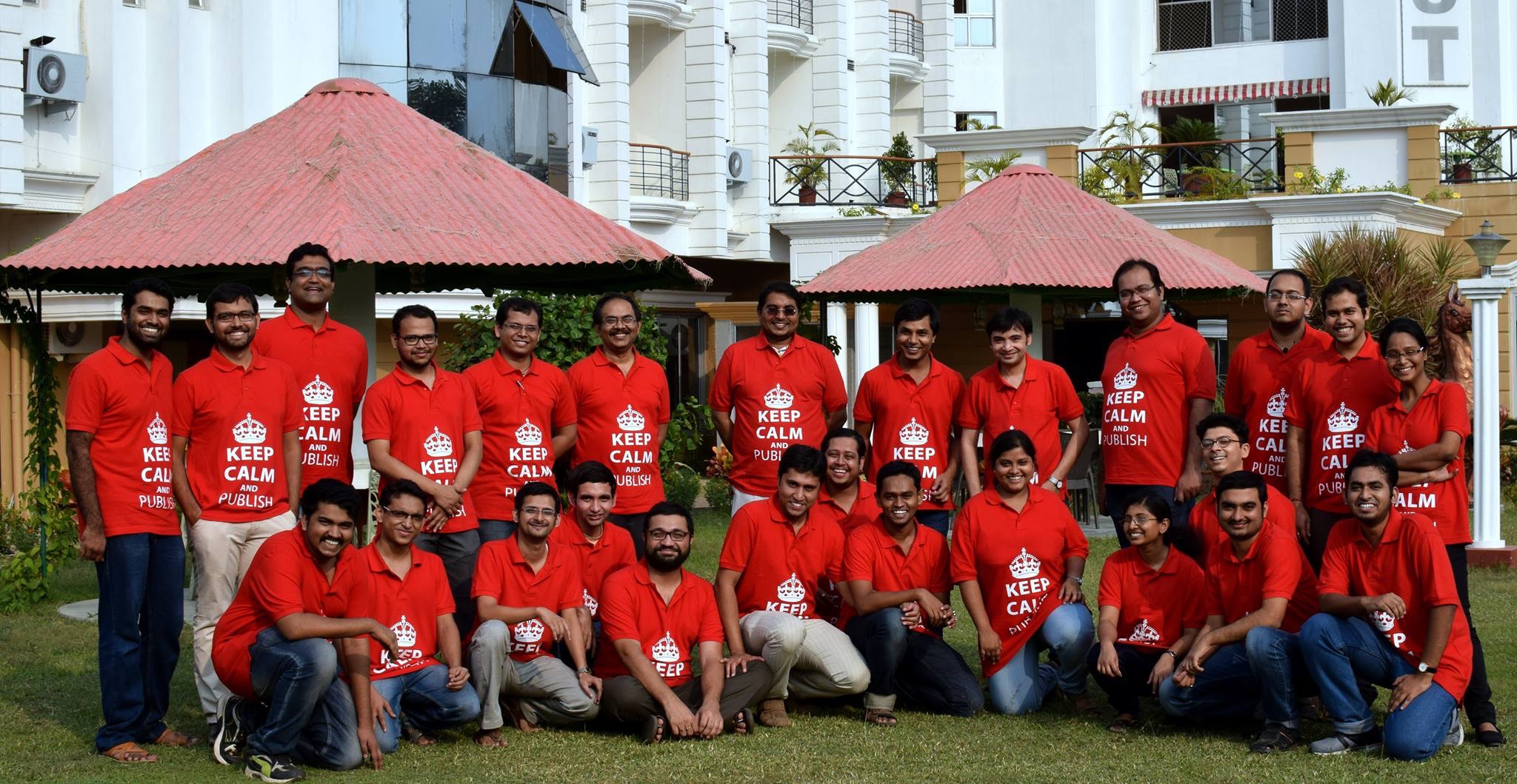 Publications
Conferences
Koustav Rudra, Subham Ghosh, Niloy Ganguly, Pawan Goyal, Saptarshi Ghosh. Extracting Situational  Information  from  Microblogs  during  Disaster  Events:  a  Classification-Summarization Approach. ACM CIKM 2015
Koustav  Rudra,  Siddhartha  Banerjee,  Niloy  Ganguly,  Pawan  Goyal, Muhammad  Imran,  Prasenjit Mitra. Summarizing Situational Tweets in Crisis Scenario. ACM Hypertext 2016
Koustav  Rudra,  Ashish  Sharma,  Niloy  Ganguly,  Saptarshi  Ghosh.  Characterizing communal microblogs during disaster events. ASONAM 2016 
Rafiya  Begum,  Kalika  Bali,  Monojit  Choudhury,  Koustav  Rudra,  Niloy  Ganguly. Functions  of  Code-Switching  in  Tweets:  An  Annotation  Scheme  and  Some  Initial Experiments. LREC 2016
Koustav Rudra, Shruti Rijhwani, Rafiya Begum, Kalika Bali, Monojit Choudhury, Niloy  Ganguly. Understanding  Language  Preference  for Expression  of Opinion  and  Sentiment: What do Hindi-English Speakers do on Twitter? EMNLP 2016
Koustav  Rudra,  Pawan Goyal, Niloy  Ganguly,  Prasenjit Mitra, Muhammad  Imran. Identifying sub-events and Summarizing information during Crisis. SIGIR 2018
Publications
Journals
Koustav  Rudra,  Niloy  Ganguly,  Pawan  Goyal,  Saptarshi  Ghosh.  Extracting  and Summarizing  Situational  Information  from  the  Twitter  Social  Media  during  Disasters, ACM TWEB, 2018
Koustav  Rudra,  Ashish  Sharma,  Niloy  Ganguly,  Saptarshi  Ghosh.  Characterizing  and Countering Communal Microblogs during Disaster Events, IEEE Transactions on Computational Social Systems, 2018
Koustav Rudra, Ashish Sharma, Niloy Ganguly, Muhammad Imran. Classifying and Summarizing Information from Microblogs during Epidemics, Special Issue on “Exploitation of Social Media for Emergency Relief and Preparedness” in the journal Information Systems Frontiers (Springer), 2018
Koustav Rudra, Ashish Sharma, Kalika Bali, Monojit Choudhury, Niloy Ganguly. Identifying and Analyzing different Aspects of English-Hindi Code-Switching in Twitter (communicated)
Publications
Workshops
Anirban  Sen,  Koustav  Rudra,  Saptarshi  Ghosh.  Extracting  Situational  Awareness  from Microblogs during Disaster Events. Social Networking Workshop, Comsnets 2015
Prabhat Agarwal, Ashish Sharma, Jeenu Grover, Mayank Sikka, Koustav Rudra, Monojit Choudhury. I may  talk  in English but gaali  toh Hindi mein hi denge  : A study of English-Hindi  Code-Switching  and  Swearing  Pattern  on  Social  Networks.  Social  Networking Workshop, Comsnets 2016
Koustav  Rudra,  Siddhartha  Banerjee,  Niloy  Ganguly,  Pawan  Goyal, Muhammad  Imran, Prasenjit Mitra. Summarizing Situational and Topical Information during Crises. The Fourth International Workshop  on  Social Web  for  Disaster  Management,  2016  (Colocated  with CIKM 2016)